Anwendertagung 2015
Oberflächenveränderung, Schriftgröße, Datenbank
[Speaker Notes: Begrüßung Anwendertagung 2014]
Anwendertagung 2015
Oberflächenveränderung, Schriftgröße, Datenbank
 
	Oberflächenveränderung
[Speaker Notes: Begrüßung Anwendertagung 2014]
Anwendertagung 2015
Oberflächenveränderung, Schriftgröße, Datenbank
 
	Oberflächenveränderung
	- „Windows like“ rechte Maustaste, ToolTip …
[Speaker Notes: Begrüßung Anwendertagung 2014]
Anwendertagung 2015
Oberflächenveränderung, Schriftgröße, Datenbank
 
	Oberflächenveränderung
	- „Windows like“ rechte Maustaste, ToolTip …
	- X-Energy fit für die Zukunft
[Speaker Notes: Begrüßung Anwendertagung 2014]
Anwendertagung 2015
Oberflächenveränderung, Schriftgröße, Datenbank
 
	Oberflächenveränderung
	- „Windows like“ rechte Maustaste, ToolTip …
	- X-Energy fit für die Zukunft
	- alle Programme gleich
[Speaker Notes: Begrüßung Anwendertagung 2014]
Anwendertagung 2015
Oberflächenveränderung, Schriftgröße, Datenbank
 
	Oberflächenveränderung
	- „Windows like“ rechte Maustaste, ToolTip …
	- X-Energy fit für die Zukunft
	- alle Programme gleich
	   markante Änderungen:
[Speaker Notes: Begrüßung Anwendertagung 2014]
Anwendertagung 2015
Oberflächenveränderung, Schriftgröße, Datenbank
 
	Oberflächenveränderung
	- „Windows like“ rechte Maustaste, ToolTip …
	- X-Energy fit für die Zukunft
	- alle Programme gleich
	   markante Änderungen:	
		Menü Neugestaltung
[Speaker Notes: Begrüßung Anwendertagung 2014]
Anwendertagung 2015
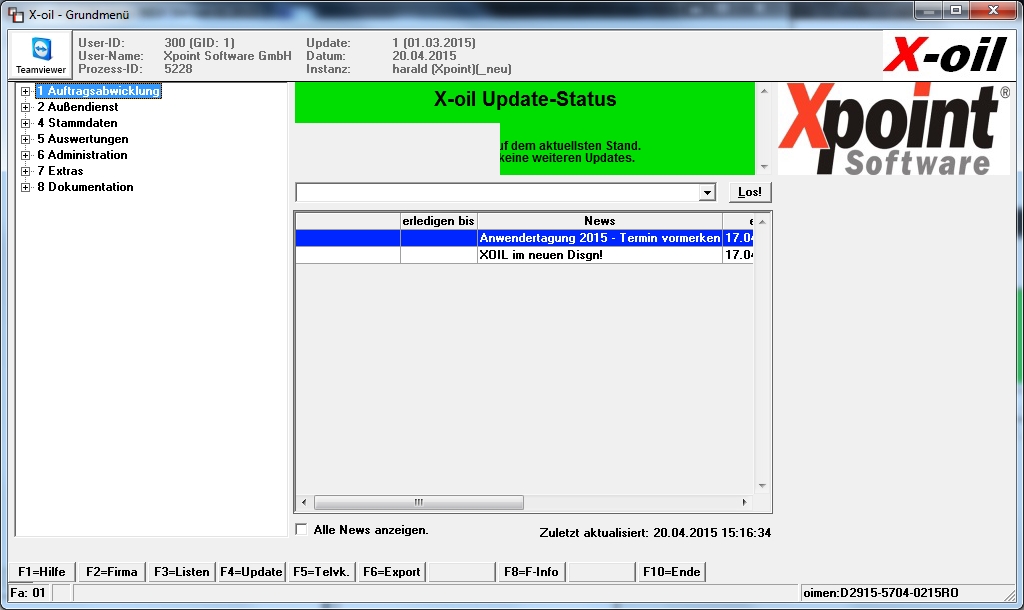 [Speaker Notes: Begrüßung Anwendertagung 2014]
Anwendertagung 2015
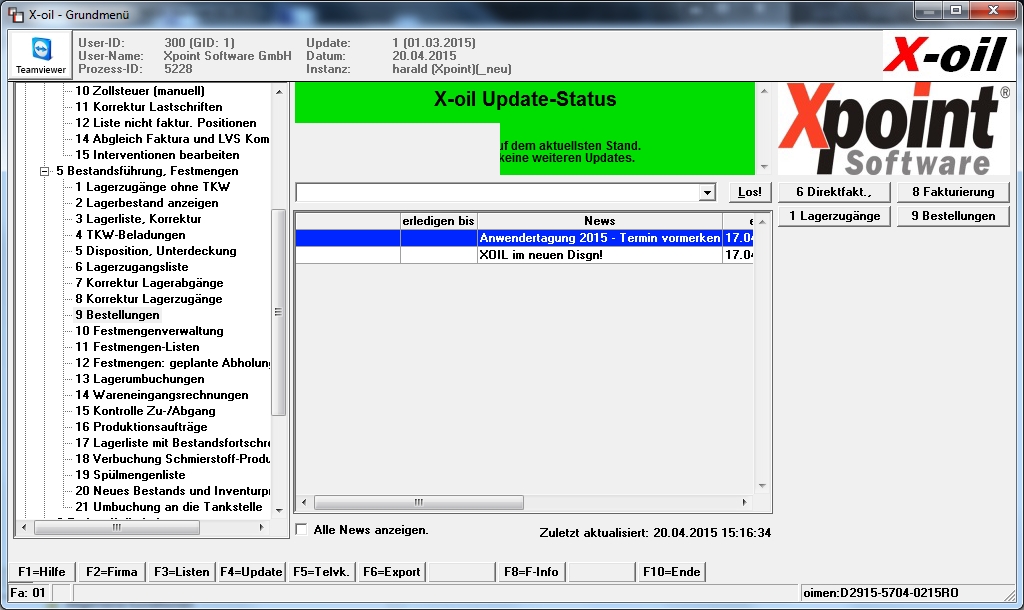 [Speaker Notes: Begrüßung Anwendertagung 2014]
Anwendertagung 2015
Oberflächenveränderung, Schriftgröße, Datenbank
 
	Oberflächenveränderung
	- „Windows like“ rechte Maustaste, ToolTip …
	- X-Energy fit für die Zukunft
	- alle Programme gleich
	   markante Änderungen:	
		Menü Neugestaltung in Xoil	
		Farbgestaltung einheitlich in allen Programmen
[Speaker Notes: Begrüßung Anwendertagung 2014]
Anwendertagung 2015
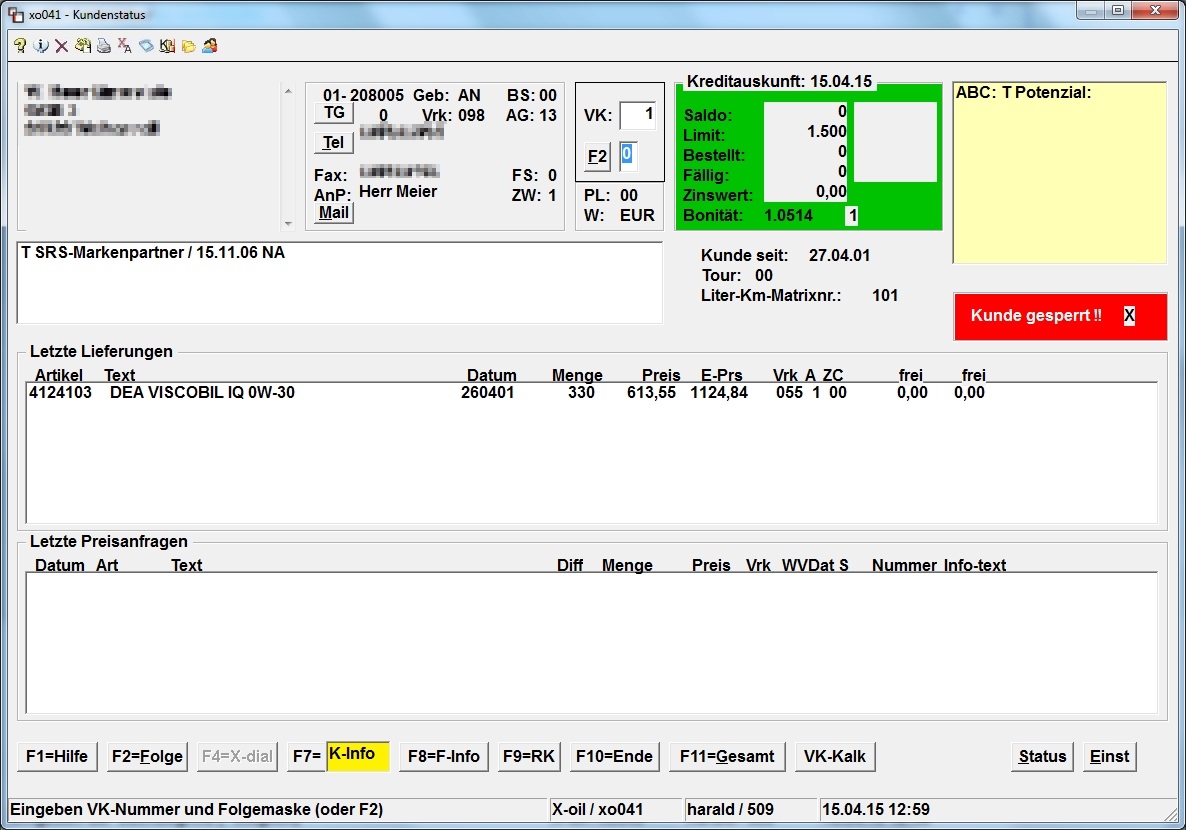 [Speaker Notes: Begrüßung Anwendertagung 2014]
Anwendertagung 2015
Oberflächenveränderung, Schriftgröße, Datenbank
 
	Oberflächenveränderung
	- „Windows like“ rechte Maustaste, ToolTip …
	- X-Energy fit für die Zukunft
	- alle Programme gleich
	   markante Änderungen:	
		Menü Neugestaltung in Xoil	
		Farbgestaltung einheitlich in allen Programmen
		Farben nicht mehr frei wählbar
[Speaker Notes: Begrüßung Anwendertagung 2014]
Anwendertagung 2015
Oberflächenveränderung, Schriftgröße, Datenbank
 
	Oberflächenveränderung
	- „Windows like“ rechte Maustaste, ToolTip …
	- X-Energy fit für die Zukunft
	- alle Programme gleich
	   markante Änderungen:	
		Menü Neugestaltung in Xoil	
		Farbgestaltung einheitlich in allen Programmen
		Farben nicht mehr frei wählbar
	
	Schriftgröße
[Speaker Notes: Begrüßung Anwendertagung 2014]
Anwendertagung 2015
Oberflächenveränderung, Schriftgröße, Datenbank
 
	Oberflächenveränderung
	- „Windows like“ rechte Maustaste, ToolTip …
	- X-Energy fit für die Zukunft
	- alle Programme gleich
	   markante Änderungen:	
		Menü Neugestaltung in Xoil	
		Farbgestaltung einheitlich in allen Programmen
		Farben nicht mehr frei wählbar
	
	Schriftgröße
	- einheitliche standardisierte Schriftart
[Speaker Notes: Begrüßung Anwendertagung 2014]
Anwendertagung 2015
Oberflächenveränderung, Schriftgröße, Datenbank
 
	Oberflächenveränderung
	- „Windows like“ rechte Maustaste, ToolTip …
	- X-Energy fit für die Zukunft
	- alle Programme gleich
	   markante Änderungen:	
		Menü Neugestaltung in Xoil	
		Farbgestaltung einheitlich in allen Programmen
		Farben nicht mehr frei wählbar
	
	Schriftgröße
	- einheitliche standardisierte Schriftgröße
	- Schriftgröße nicht mehr frei wählbar
[Speaker Notes: Begrüßung Anwendertagung 2014]
Anwendertagung 2015
Oberflächenveränderung, Schriftgröße, Datenbank
 
	Oberflächenveränderung
	- „Windows like“ rechte Maustaste, ToolTip …
	- X-Energy fit für die Zukunft
	- alle Programme gleich
	   markante Änderungen:	
		Menü Neugestaltung in Xoil	
		Farbgestaltung einheitlich in allen Programmen
		Farben nicht mehr frei wählbar
	
	Schriftgröße
	- einheitliche standardisierte Schriftgröße
	- Schriftgröße nicht mehr frei wählbar
	- für moderne Features einheitliche Schrift nötig
  	  und eine eindeutige Positionierung in der Maske
[Speaker Notes: Begrüßung Anwendertagung 2014]
Anwendertagung 2015
Oberflächenveränderung, Schriftgröße, Datenbank
 
	Datenbank
[Speaker Notes: Begrüßung Anwendertagung 2014]
Anwendertagung 2015
Oberflächenveränderung, Schriftgröße, Datenbank
 
	Datenbank	
	- DB-System unter X-Energy
[Speaker Notes: Begrüßung Anwendertagung 2014]
Anwendertagung 2015
Oberflächenveränderung, Schriftgröße, Datenbank
 
	Datenbank	
	- DB-System unter X-Energy
	- 4GL von MicroFocus  und  Datenbank von Oracle
[Speaker Notes: Begrüßung Anwendertagung 2014]
Anwendertagung 2015
Oberflächenveränderung, Schriftgröße, Datenbank
 
	Datenbank	
	- DB-System unter X-Energy
	- 4GL von MicroFocus  und  Datenbank von Oracle
	- Umstellung aller Dateien „Feldänderungen“
[Speaker Notes: Begrüßung Anwendertagung 2014]
Anwendertagung 2015
Oberflächenveränderung, Schriftgröße, Datenbank
 
	Datenbank	
	- DB-System unter X-Energy
	- 4GL von MicroFocus  und  Datenbank von Oracle
	- Umstellung aller Dateien „Feldänderungen“ 
		Vorteile:
[Speaker Notes: Begrüßung Anwendertagung 2014]
Anwendertagung 2015
Oberflächenveränderung, Schriftgröße, Datenbank
 
	Datenbank	
	- DB-System unter X-Energy
	- 4GL von MicroFocus  und  Datenbank von Oracle
	- Umstellung aller Dateien „Feldänderungen“ 
		Vorteile:
		- Datenvolumen wird größer
[Speaker Notes: Begrüßung Anwendertagung 2014]
Anwendertagung 2015
Oberflächenveränderung, Schriftgröße, Datenbank
 
	Datenbank	
	- DB-System unter X-Energy
	- 4GL von MicroFocus  und  Datenbank von Oracle
	- Umstellung aller Dateien „Feldänderungen“ 
		Vorteile:
		- Datenvolumen wird größer
		- Auswertungsmöglichkeiten werden größer
[Speaker Notes: Begrüßung Anwendertagung 2014]
Anwendertagung 2015
Oberflächenveränderung, Schriftgröße, Datenbank
 
	Datenbank	
	- DB-System unter X-Energy
	- 4GL von MicroFocus  und  Datenbank von Oracle
	- Umstellung aller Dateien „Feldänderungen“ 
		Vorteile:
		- Datenvolumen wird größer
		- Auswertungsmöglichkeiten werden größer
		- Datenexport
[Speaker Notes: Begrüßung Anwendertagung 2014]
Anwendertagung 2015
Oberflächenveränderung, Schriftgröße, Datenbank
 
	Datenbank	
	- DB-System unter X-Energy
	- 4GL von MicroFocus  und  Datenbank von Oracle
	- Umstellung aller Dateien „Feldänderungen“ 
		Vorteile:
		- Datenvolumen wird größer
		- Auswertungsmöglichkeiten werden größer
		- Datenexport
	         	- Einzelfeldänderungen
[Speaker Notes: Begrüßung Anwendertagung 2014]
Anwendertagung 2015
Oberflächenveränderung, Schriftgröße, Datenbank
 
	Datenbank	
	- DB-System unter X-Energy
	- 4GL von MicroFocus  und  Datenbank von Oracle
	- Umstellung aller Dateien „Feldänderungen“ 
		Vorteile:
		- Datenvolumen wird größer
		- Auswertungsmöglichkeiten werden größer
		- Datenexport
	         	- Einzelfeldänderungen 
		- grafische Datendarstellung
                         usw
[Speaker Notes: Begrüßung Anwendertagung 2014]